Порядок и формы добровольной оценки соответствия продукции животного происхождения
Презентацию выполнила студентка 551 группы Кукина Валерия
ФОРМА ПОДТВЕРЖДЕНИЯ СООТВЕТСТВИЯ - ОПРЕДЕЛЕННЫЙ ПОРЯДОК ДОКУМЕНТАЛЬНОГО УДОСТОВЕРЕНИЯ СООТВЕТСТВИЯ ПРОДУКЦИИ ИЛИ ИНЫХ ОБЪЕКТОВ, ПРОЦЕССОВ ПРОЕКТИРОВАНИЯ (ВКЛЮЧАЯ ИЗЫСКАНИЯ), ПРОИЗВОДСТВА, СТРОИТЕЛЬСТВА, МОНТАЖА, НАЛАДКИ, ЭКСПЛУАТАЦИИ, ХРАНЕНИЯ, ПЕРЕВОЗКИ, РЕАЛИЗАЦИИ И УТИЛИЗАЦИИ, ВЫПОЛНЕНИЯ РАБОТ ИЛИ ОКАЗАНИЯ УСЛУГ ТРЕБОВАНИЯМ ТЕХНИЧЕСКИХ РЕГЛАМЕНТОВ, ПОЛОЖЕНИЯМ ДОКУМЕНТОВ ПО СТАНДАРТИЗАЦИИ ИЛИ УСЛОВИЯМ ДОГОВОРОВ;
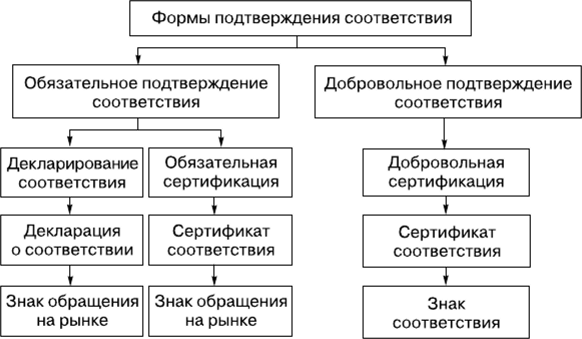 ДОБРОВОЛЬНОЕ ПОДТВЕРЖДЕНИЕ СООТВЕТСТВИЯ
ОСУЩЕСТВЛЯЕТСЯ ПО ИНИЦИАТИВЕ ЗАЯВИТЕЛЯ НА УСЛОВИЯХ ДОГОВОРА МЕЖДУ ЗАЯВИТЕЛЕМ И ОРГАНОМ ПО СЕРТИФИКАЦИИ. ДОБРОВОЛЬНОЕ ПОДТВЕРЖДЕНИЕ СООТВЕТСТВИЯ МОЖЕТ ОСУЩЕСТВЛЯТЬСЯ ДЛЯ УСТАНОВЛЕНИЯ СООТВЕТСТВИЯ ДОКУМЕНТАМ ПО СТАНДАРТИЗАЦИИ, СИСТЕМАМ ДОБРОВОЛЬНОЙ СЕРТИФИКАЦИИ, УСЛОВИЯМ ДОГОВОРОВ. 
ОБЪЕКТАМИ ДОБРОВОЛЬНОГО ПОДТВЕРЖДЕНИЯ СООТВЕТСТВИЯ ЯВЛЯЮТСЯ ПРОДУКЦИЯ, ПРОЦЕССЫ ПРОИЗВОДСТВА, ЭКСПЛУАТАЦИИ, ХРАНЕНИЯ, ПЕРЕВОЗКИ, РЕАЛИЗАЦИИ И УТИЛИЗАЦИИ, РАБОТЫ И УСЛУГИ, А ТАКЖЕ ИНЫЕ ОБЪЕКТЫ, В ОТНОШЕНИИ КОТОРЫХ ДОКУМЕНТАМИ ПО СТАНДАРТИЗАЦИИ, СИСТЕМАМИ ДОБРОВОЛЬНОЙ СЕРТИФИКАЦИИ И ДОГОВОРАМИ УСТАНАВЛИВАЮТСЯ ТРЕБОВАНИЯ.
ТЕХНИЧЕСКИЙ РЕГЛАМЕНТ ТАМОЖЕННОГО СОЮЗА ТР ТС 021/2011 "О БЕЗОПАСНОСТИ ПИЩЕВОЙ ПРОДУКЦИИ"
ПИЩЕВАЯ ПРОДУКЦИЯ ВЫПУСКАЕТСЯ В ОБРАЩЕНИЕ НА РЫНКЕ ПРИ ЕЕ СООТВЕТСТВИИ НАСТОЯЩЕМУ ТЕХНИЧЕСКОМУ РЕГЛАМЕНТУ, А ТАКЖЕ ИНЫМ ТЕХНИЧЕСКИМ РЕГЛАМЕНТАМ ТАМОЖЕННОГО СОЮЗА, ДЕЙСТВИЕ КОТОРЫХ НА НЕЕ РАСПРОСТРАНЯЕТСЯ. 
ПИЩЕВАЯ ПРОДУКЦИЯ, СООТВЕТСТВУЮЩАЯ ТРЕБОВАНИЯМ НАСТОЯЩЕГО ТЕХНИЧЕСКОГО РЕГЛАМЕНТА, ИНЫХ ТЕХНИЧЕСКИХ РЕГЛАМЕНТОВ ТАМОЖЕННОГО СОЮЗА, ДЕЙСТВИЕ КОТОРЫХ НА НЕЕ РАСПРОСТРАНЯЕТСЯ, И ПРОШЕДШАЯ ОЦЕНКУ (ПОДТВЕРЖДЕНИЕ) СООТВЕТСТВИЯ, МАРКИРУЕТСЯ ЕДИНЫМ ЗНАКОМ ОБРАЩЕНИЯ ПРОДУКЦИИ НА РЫНКЕ ГОСУДАРСТВ - ЧЛЕНОВ ТАМОЖЕННОГО СОЮЗА
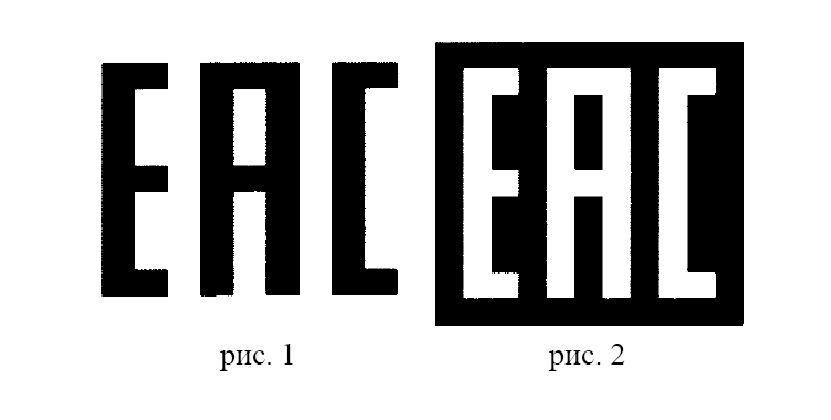 ТЕХНИЧЕСКИЙ РЕГЛАМЕНТ ТАМОЖЕННОГО СОЮЗА ТР ТС 021/2011 "О БЕЗОПАСНОСТИ ПИЩЕВОЙ ПРОДУКЦИИ"
ОЦЕНКА (ПОДТВЕРЖДЕНИЕ) СООТВЕТСТВИЯ ПИЩЕВОЙ ПРОДУКЦИИ, ЗА ИСКЛЮЧЕНИЕМ ПИЩЕВОЙ ПРОДУКЦИИ НЕПРОМЫШЛЕННОГО ИЗГОТОВЛЕНИЯ И ПИЩЕВОЙ ПРОДУКЦИИ ПРЕДПРИЯТИЙ ПИТАНИЯ (ОБЩЕСТВЕННОГО ПИТАНИЯ), ПРЕДНАЗНАЧЕННОЙ ДЛЯ РЕАЛИЗАЦИИ ПРИ ОКАЗАНИИ УСЛУГ, ТРЕБОВАНИЯМ НАСТОЯЩЕГО ТЕХНИЧЕСКОГО РЕГЛАМЕНТА И (ИЛИ) ТЕХНИЧЕСКИХ РЕГЛАМЕНТОВ ТАМОЖЕННОГО СОЮЗА НА ОТДЕЛЬНЫЕ ВИДЫ ПИЩЕВОЙ ПРОДУКЦИИ ПРОВОДИТСЯ В ФОРМАХ: 
1) ПОДТВЕРЖДЕНИЯ (ДЕКЛАРИРОВАНИЯ) СООТВЕТСТВИЯ ПИЩЕВОЙ ПРОДУКЦИИ; 
2) ГОСУДАРСТВЕННОЙ РЕГИСТРАЦИИ СПЕЦИАЛИЗИРОВАННОЙ ПИЩЕВОЙ ПРОДУКЦИИ; 
3) ГОСУДАРСТВЕННОЙ РЕГИСТРАЦИИ ПИЩЕВОЙ ПРОДУКЦИИ НОВОГО ВИДА; 
4) ВЕТЕРИНАРНО-САНИТАРНОЙ ЭКСПЕРТИЗЫ.
Каким образом сертифицируют продукты животного происхождения?
Сертификация пищевой продукции животного происхождения проводится исключительно на добровольной основе – по инициативе изготовителя либо импортера. По итогам данной процедуры оформляется сертификат максимум на 3 года. Документ нужен для эффективного продвижения товаров на рынке, сотрудничества с крупными промышленными и торговыми компаниями.
Каким образом сертифицируют продукты животного происхождения?
Оценка качества указанных товаров состоит из следующих стадий:
подачи заявления в сертификационный центр и уточнения деталей процедуры;
предоставления необходимого пакета документации и образцов;
выполнения испытаний в лабораторных условиях с последующим формированием протоколов;
оформления сертификата  и его регистрации в реестре;
выдачи документа заказчику.
Что потребуется для оформления декларации и сертификата?
Сертификация продуктов животного происхождения осуществляется при условии предоставления заявителем:
заполненной заявки;
техдокументации, содержащей требования к товарам – ГОСТы или ТУ;
полной информации о продукте – состоит из наименования, перечня ингредиентов, пищевой и энергетической ценности, кода ТН ВЭД и ОКПД 2;
Что потребуется для оформления декларации и сертификата?
копии внешнеторгового договора с имеющейся в наличии товаросопроводительной документацией – на импорт;
протоколов с итогами лабораторных тестов – при наличии;
заключений экспертиз, сертификатов ИСО (ХАССП) и иного;
копий свидетельства ИНН и ОГРН;
сведений о заявителе.
Также для регистрации декларации в реестре ФСА необходим доступ к личному кабинету и усиленная ЭЦП.
ДЕКЛАРАЦИЯ О СООТВЕТСТВИИ
Основанием для регистрации декларации выступает протокол испытаний, который содержит результаты проведенных испытаний образцов продуктов. Тестирование осуществляется в лабораторных условиях на специализированном оборудовании по установленному перечню параметров:
органолептические свойства – вкус, запах, цвет;
микробиологические – содержание болезнетворных бактерий и микроорганизмов;
наличие опасных для здоровья человека компонентов и ряд других.
ДЕКЛАРАЦИЯ О СООТВЕТСТВИИ
После испытаний образцов продуктов в лаборатории оформляется официальный документ – протокол. Далее регистрируется декларация о соответствии. Это означает, что данные о выданном документе вносятся в единый реестр ФСА. Реестр находится в открытом доступе, поэтому любой желающий может убедиться в действительности декларации.
Если предприниматель собираетесь наладить производство продтоваров, то следует внедрить на предприятии систему ХАССП. Цель данной СМК – снижение объемов производственных затрат и улучшение качества выпускаемых изделий. Она предполагает контроль всех производственных процессов, что позволяет добиться уменьшения объемов брака. При этом, стоит учесть, что оформление сертификата ИСО 22000 не является обязательным.
На необработанные продукты животного происхождения (яйца, мясо, рыбу, молоко) производителю потребуется оформить ветеринарный сертификат в органах Россельхознадзора.
ДЕКЛАРАЦИЯ О СООТВЕТСТВИИ
ДЕКЛАРАЦИЯ О СООТВЕТСТВИИ ДОЛЖНА СОДЕРЖАТЬ СЛЕДУЮЩИЕ СВЕДЕНИЯ:
НАИМЕНОВАНИЕ И МЕСТО НАХОЖДЕНИЯ ЗАЯВИТЕЛЯ; 
НАИМЕНОВАНИЕ И МЕСТО НАХОЖДЕНИЯ ИЗГОТОВИТЕЛЯ; 
ИНФОРМАЦИЮ ОБ ОБЪЕКТЕ ПОДТВЕРЖДЕНИЯ СООТВЕТСТВИЯ, ПОЗВОЛЯЮЩУЮ ИДЕНТИФИЦИРОВАТЬ ЭТОТ ОБЪЕКТ; 
НАИМЕНОВАНИЕ НАСТОЯЩЕГО ТЕХНИЧЕСКОГО РЕГЛАМЕНТА ИЛИ ТЕХНИЧЕСКОГО РЕГЛАМЕНТА ТАМОЖЕННОГО СОЮЗА НА ОТДЕЛЬНЫЕ ВИДЫ ПИЩЕВОЙ ПРОДУКЦИИ, НА СООТВЕТСТВИЕ ТРЕБОВАНИЯМ КОТОРОГО ПОДТВЕРЖДАЕТСЯ ПРОДУКЦИЯ
ДЕКЛАРАЦИЯ О СООТВЕТСТВИИ
ЗАЯВЛЕНИЕ ЗАЯВИТЕЛЯ О БЕЗОПАСНОСТИ ПИЩЕВОЙ ПРОДУКЦИИ ПРИ ЕЕ ИСПОЛЬЗОВАНИИ В СООТВЕТСТВИИ С НАЗНАЧЕНИЕМ И ПРИНЯТИИ ЗАЯВИТЕЛЕМ МЕР ПО ОБЕСПЕЧЕНИЮ СООТВЕТСТВИЯ ПИЩЕВОЙ ПРОДУКЦИИ ТРЕБОВАНИЯМ НАСТОЯЩЕГО ТЕХНИЧЕСКОГО РЕГЛАМЕНТА ИЛИ ТЕХНИЧЕСКОГО РЕГЛАМЕНТА ТАМОЖЕННОГО СОЮЗА НА ОТДЕЛЬНЫЕ ВИДЫ ПИЩЕВОЙ ПРОДУКЦИИ;
СВЕДЕНИЯ О ПРОВЕДЕННЫХ ИССЛЕДОВАНИЯХ (ИСПЫТАНИЯХ) И ИЗМЕРЕНИЯХ, А ТАКЖЕ ДОКУМЕНТАХ, ПОСЛУЖИВШИХ ОСНОВАНИЕМ ДЛЯ ПОДТВЕРЖДЕНИЯ СООТВЕТСТВИЯ ПИЩЕВОЙ ПРОДУКЦИИ ТРЕБОВАНИЯМ НАСТОЯЩЕГО ТЕХНИЧЕСКОГО РЕГЛАМЕНТА ИЛИ ТЕХНИЧЕСКОГО РЕГЛАМЕНТА ТАМОЖЕННОГО СОЮЗА НА ОТДЕЛЬНЫЕ ВИДЫ ПИЩЕВОЙ ПРОДУКЦИИ;
СРОК ДЕЙСТВИЯ ДЕКЛАРАЦИИ О СООТВЕТСТВИИ; 
ИНЫЕ ПРЕДУСМОТРЕННЫЕ СООТВЕТСТВУЮЩИМИ ТЕХНИЧЕСКИМИ РЕГЛАМЕНТАМИ ТАМОЖЕННОГО СОЮЗА СВЕДЕНИЯ.
ГОСУДАРСТВЕННАЯ РЕГИСТРАЦИЯ СПЕЦИАЛИЗИРОВАННОЙ ПИЩЕВОЙ ПРОДУКЦИИ
СПЕЦИАЛИЗИРОВАННАЯ ПИЩЕВАЯ ПРОДУКЦИЯ ПОДЛЕЖИТ ГОСУДАРСТВЕННОЙ РЕГИСТРАЦИИ. К СПЕЦИАЛИЗИРОВАННОЙ ПИЩЕВОЙ ПРОДУКЦИИ ОТНОСЯТСЯ: 
1) ПИЩЕВАЯ ПРОДУКЦИЯ ДЛЯ ДЕТСКОГО ПИТАНИЯ, В ТОМ ЧИСЛЕ ПИТЬЕВАЯ ВОДА ДЛЯ ДЕТСКОГО ПИТАНИЯ; 
2) ПИЩЕВАЯ ПРОДУКЦИЯ ДЛЯ ДИЕТИЧЕСКОГО ЛЕЧЕБНОГО И ДИЕТИЧЕСКОГО ПРОФИЛАКТИЧЕСКОГО ПИТАНИЯ; 
3) ЛЕЧЕБНО-СТОЛОВЫЕ И ЛЕЧЕБНЫЕ ПРИРОДНЫЕ МИНЕРАЛЬНЫЕ ВОДЫ; 
4) ПИЩЕВАЯ ПРОДУКЦИЯ ДЛЯ ПИТАНИЯ СПОРТСМЕНОВ, БЕРЕМЕННЫХ И КОРМЯЩИХ ЖЕНЩИН; 
5) БИОЛОГИЧЕСКИ АКТИВНЫЕ ДОБАВКИ К ПИЩЕ (БАД).
ГОСУДАРСТВЕННАЯ РЕГИСТРАЦИЯ СПЕЦИАЛИЗИРОВАННОЙ ПИЩЕВОЙ ПРОДУКЦИИ
ГОСУДАРСТВЕННАЯ РЕГИСТРАЦИЯ СПЕЦИАЛИЗИРОВАННОЙ ПИЩЕВОЙ ПРОДУКЦИИ ПРОВОДИТСЯ НА ЭТАПЕ ЕЕ ПОДГОТОВКИ К ПРОИЗВОДСТВУ (ИЗГОТОВЛЕНИЮ) НА ТАМОЖЕННОЙ ТЕРРИТОРИИ ТАМОЖЕННОГО СОЮЗА, А СПЕЦИАЛИЗИРОВАННОЙ ПИЩЕВОЙ ПРОДУКЦИИ, ВВОЗИМОЙ НА ТАМОЖЕННУЮ ТЕРРИТОРИЮ ТАМОЖЕННОГО СОЮЗА, - ДО ЕЕ ВВОЗА НА ТАМОЖЕННУЮ ТЕРРИТОРИЮ ТАМОЖЕННОГО СОЮЗА. 
ГОСУДАРСТВЕННУЮ РЕГИСТРАЦИЮ СПЕЦИАЛИЗИРОВАННОЙ ПИЩЕВОЙ ПРОДУКЦИИ ПРОВОДИТ ОРГАН, УПОЛНОМОЧЕННЫЙ ГОСУДАРСТВОМ - ЧЛЕНОМ ТАМОЖЕННОГО СОЮЗА (ДАЛЕЕ ИМЕНУЕТСЯ - ОРГАН ПО РЕГИСТРАЦИИ СПЕЦИАЛИЗИРОВАННОЙ ПИЩЕВОЙ ПРОДУКЦИИ). 
ГОСУДАРСТВЕННАЯ РЕГИСТРАЦИЯ СПЕЦИАЛИЗИРОВАННОЙ ПИЩЕВОЙ ПРОДУКЦИИ ЯВЛЯЕТСЯ БЕССРОЧНОЙ.
ГОСУДАРСТВЕННАЯ РЕГИСТРАЦИЯ СПЕЦИАЛИЗИРОВАННОЙ ПИЩЕВОЙ ПРОДУКЦИИ
ДЛЯ ГОСУДАРСТВЕННОЙ РЕГИСТРАЦИИ СПЕЦИАЛИЗИРОВАННОЙ ПИЩЕВОЙ ПРОДУКЦИИ ЗАЯВИТЕЛЬ ПРЕДСТАВЛЯЕТ В ОРГАН ПО РЕГИСТРАЦИИ СПЕЦИАЛИЗИРОВАННОЙ ПИЩЕВОЙ ПРОДУКЦИИ СЛЕДУЮЩИЕ ДОКУМЕНТЫ: 
1) ЗАЯВЛЕНИЕ НА ПРОВЕДЕНИЕ ГОСУДАРСТВЕННОЙ РЕГИСТРАЦИИ СПЕЦИАЛИЗИРОВАННОЙ ПИЩЕВОЙ ПРОДУКЦИИ С УКАЗАНИЕМ ЕЕ НАИМЕНОВАНИЯ, НАИМЕНОВАНИЯ ЗАЯВИТЕЛЯ И АДРЕСА ЕГО МЕСТА НАХОЖДЕНИЯ (ДЛЯ ЗАЯВИТЕЛЯ - ЮРИДИЧЕСКОГО ЛИЦА), ФАМИЛИИ, ИМЕНИ, ОТЧЕСТВА ЗАЯВИТЕЛЯ, АДРЕСА ЕГО МЕСТА НАХОЖДЕНИЯ, ДАННЫЕ ДОКУМЕНТА, УДОСТОВЕРЯЮЩЕГО ЛИЧНОСТЬ (ДЛЯ ЗАЯВИТЕЛЯ - ИНДИВИДУАЛЬНОГО ПРЕДПРИНИМАТЕЛЯ); 
2) РЕЗУЛЬТАТЫ ИССЛЕДОВАНИЙ (ИСПЫТАНИЙ) ОБРАЗЦОВ СПЕЦИАЛИЗИРОВАННОЙ ПИЩЕВОЙ ПРОДУКЦИИ, ПРОВЕДЕННЫХ В АККРЕДИТОВАННОЙ ИСПЫТАТЕЛЬНОЙ ЛАБОРАТОРИИ, А ТАКЖЕ ИНЫЕ ДОКУМЕНТЫ, ПОДТВЕРЖДАЮЩИЕ СООТВЕТСТВИЕ ТАКОЙ ПРОДУКЦИИ ТРЕБОВАНИЯМ, УСТАНОВЛЕННЫМ НАСТОЯЩИМ ТЕХНИЧЕСКИМ РЕГЛАМЕНТОМ И ИНЫМИ ТЕХНИЧЕСКИМ РЕГЛАМЕНТАМ ТАМОЖЕННОГО СОЮЗА, ДЕЙСТВИЕ КОТОРЫХ НА НЕЕ РАСПРОСТРАНЯЕТСЯ; 
3) СВЕДЕНИЯ О НАЗНАЧЕНИИ ПИЩЕВОЙ ПРОДУКЦИИ
ГОСУДАРСТВЕННАЯ РЕГИСТРАЦИЯ СПЕЦИАЛИЗИРОВАННОЙ ПИЩЕВОЙ ПРОДУКЦИИ
ДОКУМЕНТЫ, ПРЕДСТАВЛЕННЫЕ В ОРГАН ПО РЕГИСТРАЦИИ СПЕЦИАЛИЗИРОВАННОЙ ПИЩЕВОЙ ПРОДУКЦИИ, ПРИНИМАЮТСЯ ПО ОПИСИ, КОПИЯ КОТОРОЙ С ОТМЕТКОЙ О ДАТЕ ИХ ПРИЕМА НАПРАВЛЯЕТСЯ (ВРУЧАЕТСЯ) ЗАЯВИТЕЛЮ.
ФАКТОМ ГОСУДАРСТВЕННОЙ РЕГИСТРАЦИИ СПЕЦИАЛИЗИРОВАННОЙ ПИЩЕВОЙ ПРОДУКЦИИ ЯВЛЯЕТСЯ ВКЛЮЧЕНИЕ СВЕДЕНИЙ О ТАКОЙ ПРОДУКЦИИ В ЕДИНЫЙ РЕЕСТР СПЕЦИАЛИЗИРОВАННОЙ ПИЩЕВОЙ ПРОДУКЦИИ В ТЕЧЕНИЕ 3 ДНЕЙ ПОСЛЕ ЗАВЕРШЕНИЯ РАССМОТРЕНИЯ ОРГАНОМ ПО РЕГИСТРАЦИИ СПЕЦИАЛИЗИРОВАННОЙ ПИЩЕВОЙ ПРОДУКЦИИ ПРЕДСТАВЛЕННЫХ ДОКУМЕНТОВ
ВЕТЕРИНАРНО-САНИТАРНАЯ ЭКСПЕРТИЗА
НЕПЕРЕРАБОТАННАЯ ПИЩЕВАЯ ПРОДУКЦИЯ ЖИВОТНОГО ПРОИСХОЖДЕНИЯ ПОДЛЕЖИТ ВЕТЕРИНАРНО-САНИТАРНОЙ ЭКСПЕРТИЗЕ ПЕРЕД ВЫПУСКОМ В ОБРАЩЕНИЕ НА ТАМОЖЕННУЮ ТЕРРИТОРИЮ ТАМОЖЕННОГО СОЮЗА, ЕСЛИ ИНОЕ НЕ УСТАНОВЛЕНО ТЕХНИЧЕСКИМ РЕГЛАМЕНТОМ ТАМОЖЕННОГО СОЮЗА НА ПИЩЕВУЮ РЫБНУЮ ПРОДУКЦИЮ, И СОПРОВОЖДАЕТСЯ ДОКУМЕНТОМ, СОДЕРЖАЩИМ СВЕДЕНИЯ, ПОДТВЕРЖДАЮЩИЕ БЕЗОПАСНОСТЬ.
ВЕТЕРИНАРНО-САНИТАРНАЯ ЭКСПЕРТИЗА
НЕПЕРЕРАБОТАННАЯ ПИЩЕВАЯ ПРОДУКЦИЯ ЖИВОТНОГО ПРОИСХОЖДЕНИЯ – НЕ ПРОШЕДШИЕ ПЕРЕРАБОТКУ (ОБРАБОТКУ) ТУШИ (ТУШКИ) ПРОДУКТИВНЫХ ЖИВОТНЫХ ВСЕХ ВИДОВ, ИХ ЧАСТИ (ВКЛЮЧАЯ КРОВЬ И СУБПРОДУКТЫ), МОЛОКО СЫРОЕ, СЫРОЕ ОБЕЗЖИРЕННОЕ МОЛОКО, СЛИВКИ СЫРЫЕ, ПРОДУКЦИЯ ПЧЕЛОВОДСТВА, ЯЙЦА И ЯЙЦЕПРОДУКЦИЯ, УЛОВ ВОДНЫХ БИОЛОГИЧЕСКИХ РЕСУРСОВ, ПРОДУКЦИЯ АКВАКУЛЬТУРЫ; 
ПЕРЕРАБОТАННАЯ ПИЩЕВАЯ ПРОДУКЦИЯ ЖИВОТНОГО ПРОИСХОЖДЕНИЯ НЕ ПОДЛЕЖИТ ВЕТЕРИНАРНО-САНИТАРНОЙ ЭКСПЕРТИЗЕ
ВЕТЕРИНАРНО-САНИТАРНАЯ ЭКСПЕРТИЗА
В ФОРМЕ ВЕТЕРИНАРНО-САНИТАРНОЙ ЭКСПЕРТИЗЫ МОЖЕТ ПРОВОДИТЬСЯ ОЦЕНКА СООТВЕТСТВИЯ ПИЩЕВОЙ ПРОДУКЦИИ НЕПРОМЫШЛЕННОГО ИЗГОТОВЛЕНИЯ ЖИВОТНОГО ПРОИСХОЖДЕНИЯ ТРЕБОВАНИЯМ, УСТАНОВЛЕННЫМ НАСТОЯЩИМ ТЕХНИЧЕСКИМ РЕГЛАМЕНТОМ И ИНЫМИ ТЕХНИЧЕСКИМИ РЕГЛАМЕНТАМИ ТАМОЖЕННОГО СОЮЗА НА ОТДЕЛЬНЫЕ ВИДЫ ПИЩЕВОЙ ПРОДУКЦИИ. 
ПРОВЕДЕНИЕ ВЕТЕРИНАРНО-САНИТАРНОЙ ЭКСПЕРТИЗЫ И ОФОРМЛЕНИЕ ЕЕ РЕЗУЛЬТАТОВ ОСУЩЕСТВЛЯЕТСЯ В СООТВЕТСТВИИ С ЗАКОНОДАТЕЛЬСТВОМ ГОСУДАРСТВА - ЧЛЕНА ТАМОЖЕННОГО СОЮЗА, А ТАКЖЕ СОГЛАШЕНИЕМ ТАМОЖЕННОГО СОЮЗА ПО ВЕТЕРИНАРНОСАНИТАРНЫМ МЕРАМ
Знак соответствия при добровольной сертификации
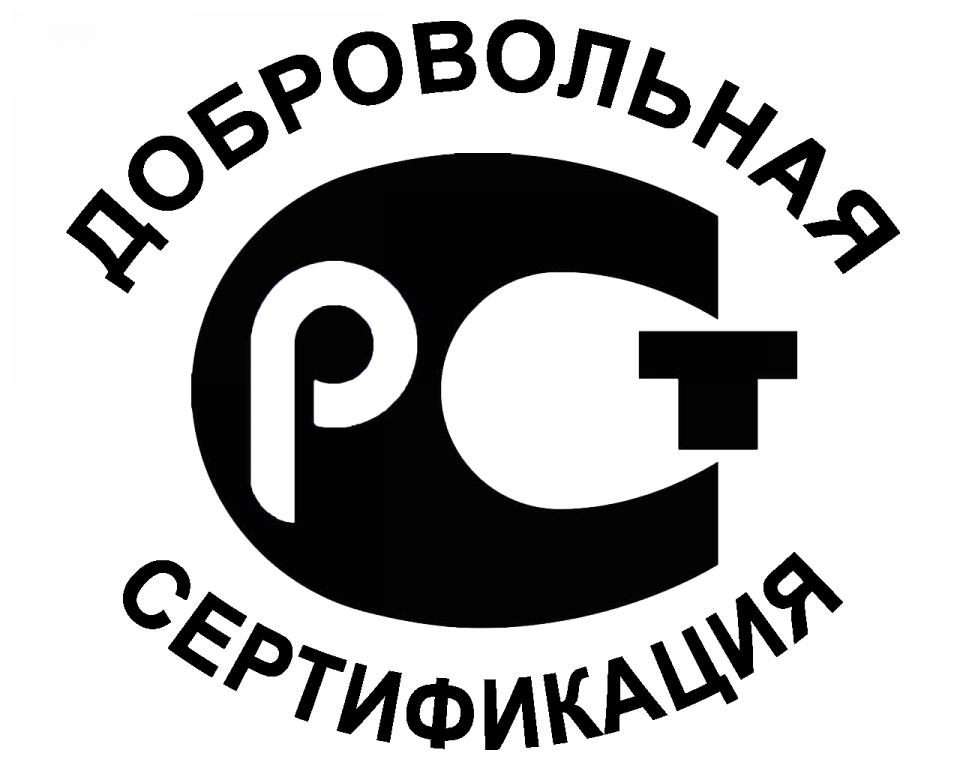 После проведения добровольной сертификации и получения заявителем или производителем сертификата соответствия, продукция маркируется знаком соответствия добровольной сертификации. В данном знаке соответствия отражена информация "добровольная сертификация". Нанесение данного знака не является обязательным требованием законодательства. При маркировке товара знаком добровольной сертификации код органа по сертификации не отражается.
Спасибо за внимание
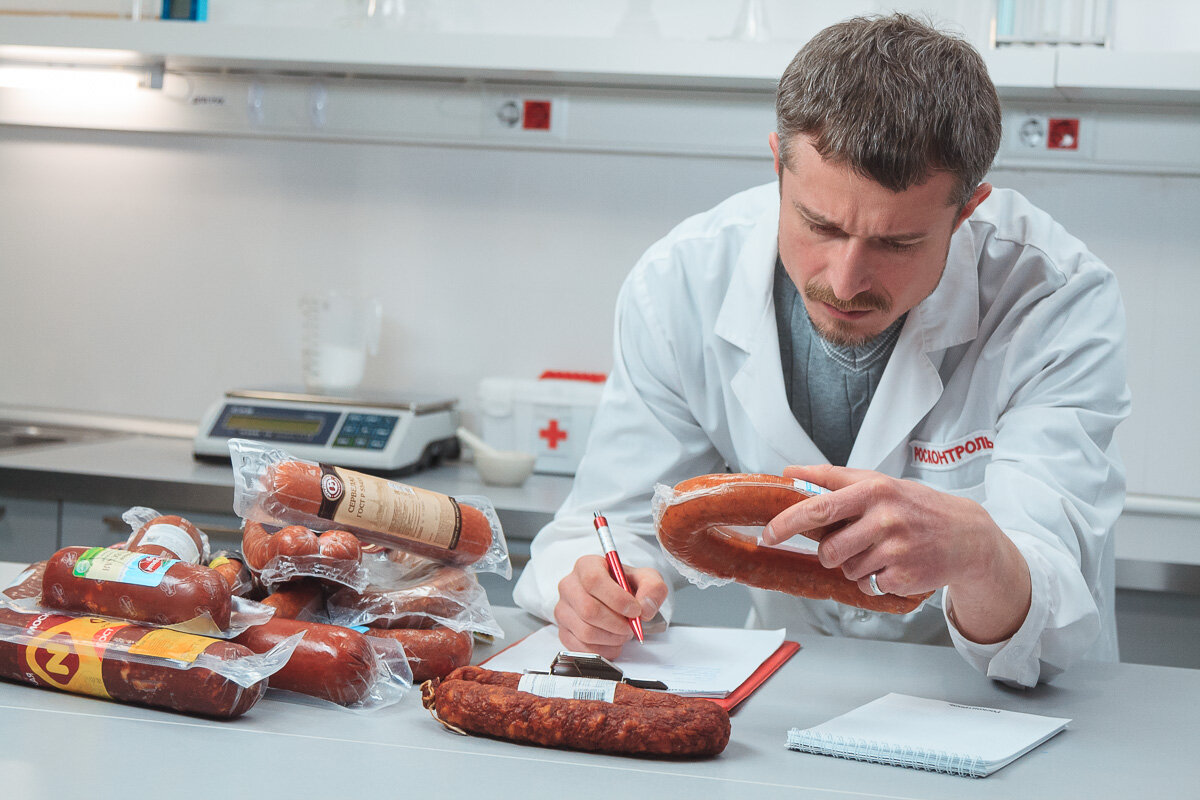